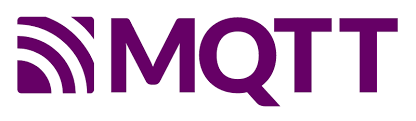 https://mqtt.org/
BTS Systèmes Numériques
Christian DupatyLycée Fourcade 13120 Gardannechristian.dupaty@ac-aix-marseille.frhttp://genelaix.free.fr
Syntaxe
MQTT : Message Queuing Telemetry Transport
IOT : Internet Of Things 
NODE : acteur en relation avec le monde physique (capteurs/actionneurs)
BROKER : serveur gérant les échanges entre les nodes et les applications
APPLICATION : généralement un interface homme machine (IHM) mais également un interface machine-machine (M2M)
Pourquoi MQTT dans l’IOT?
Besoin d’un grande autonomie donc d’une faible consommation des nodes.
Besoin d’un protocole de communication, à faible charge, adapté à l’Internet sur TCP/IP (routable).
Besoin de sécuriser les échanges par un chiffrement SSL/TLS.
Possibilité d’implantation sur microcontrôleurs.
client-broker-application
Broker 
(en ligne ou Raspberry Pi)
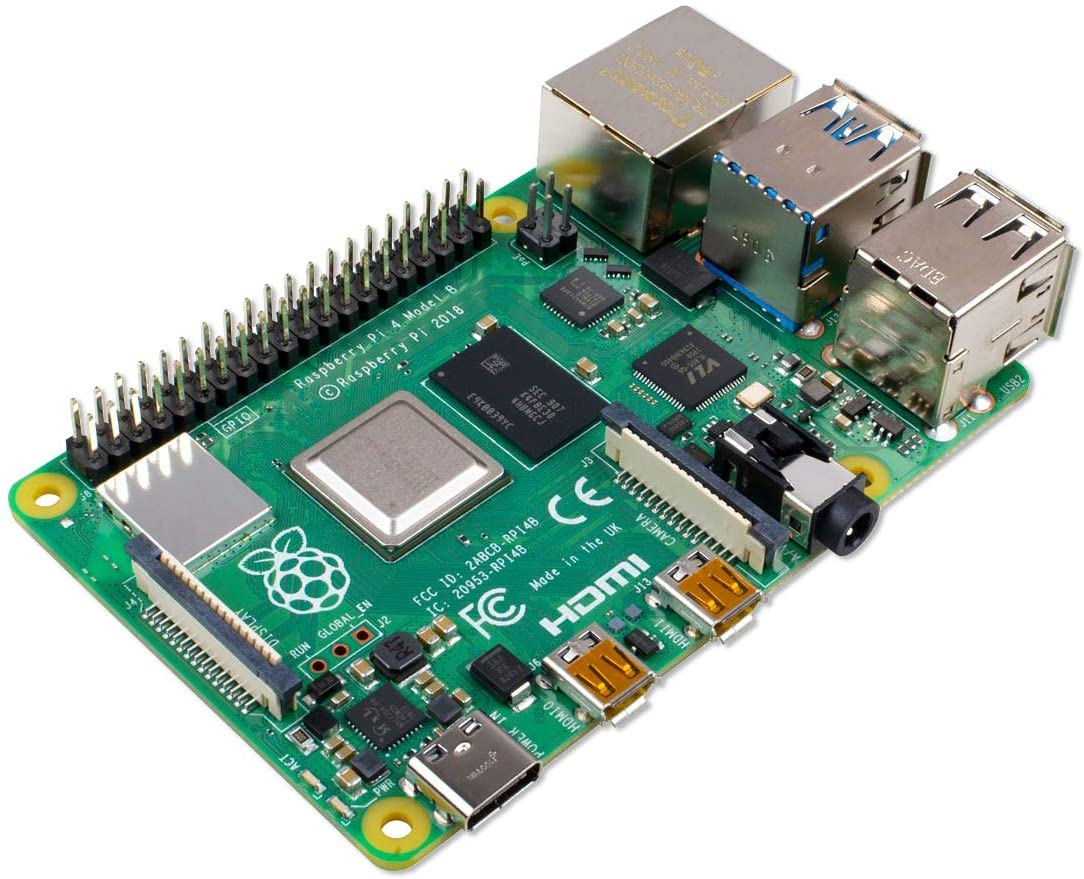 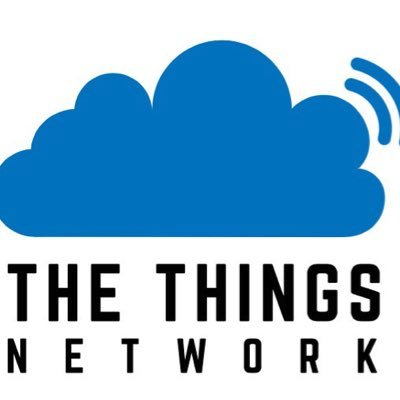 Application 
(PC, Smartphone)
Client 
(STM32, Arduino, Rapberry Pi)
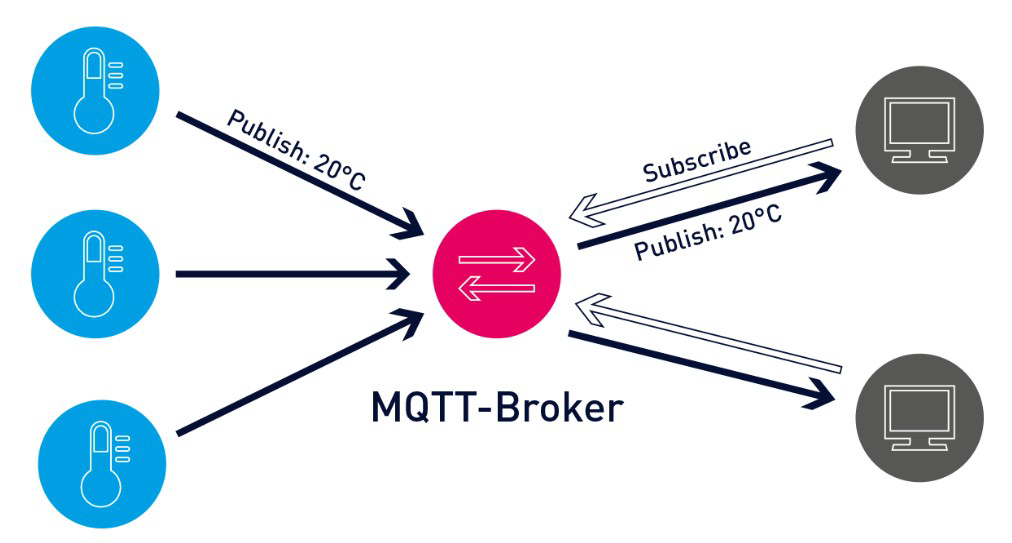 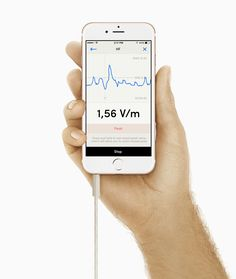 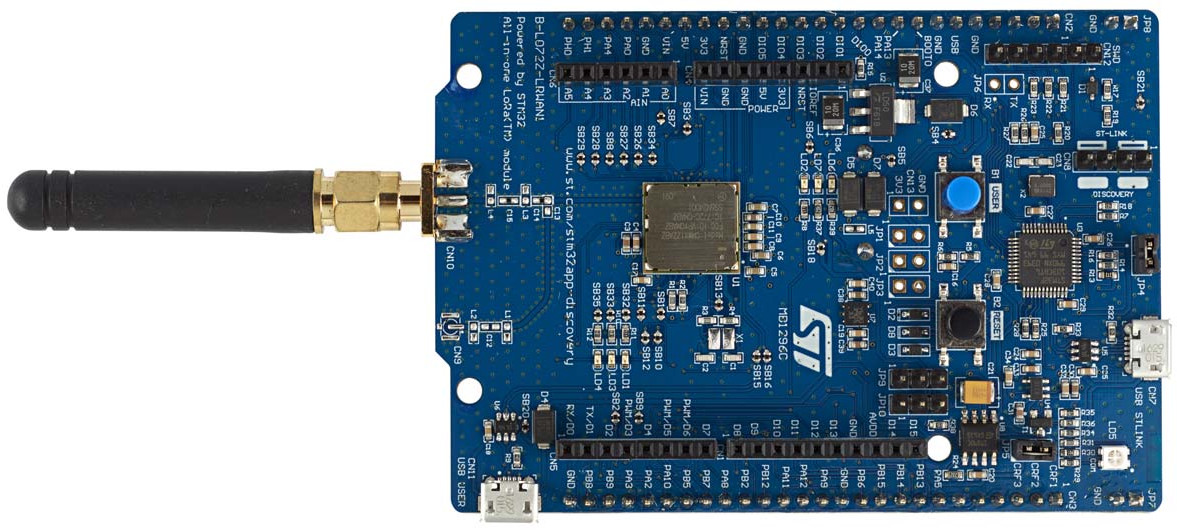 Sources https://www.paessler.com/
Publication
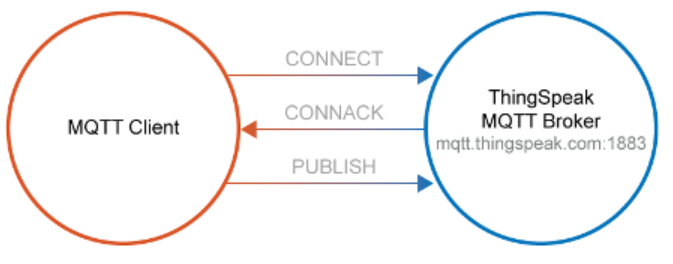 Le client peut être un node ou une application.
Sources https://fr.mathworks.com/
Souscription
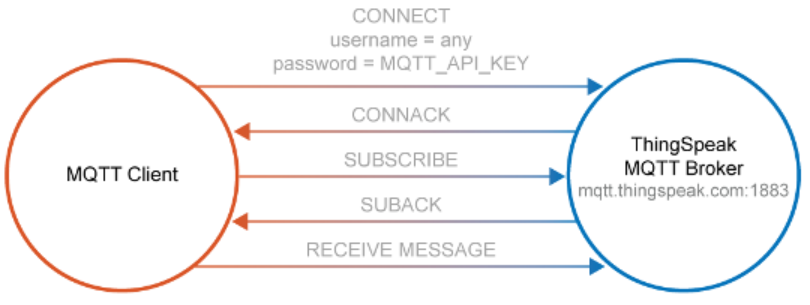 Le client peut être un node ou une application.
Sources https://fr.mathworks.com/
Quality Of Service (QOS)
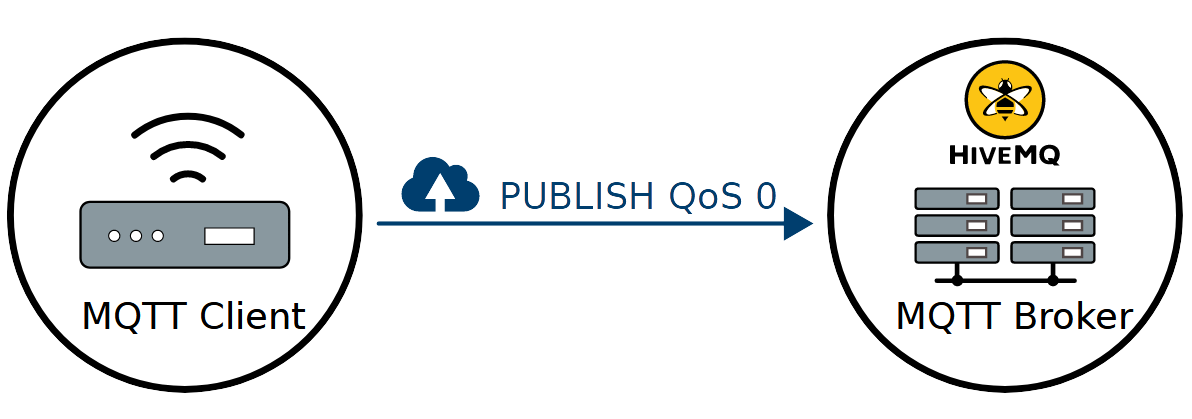 QoS 0 : aucune confirmation de bonne réception.


QoS 1 : Le destinataire renvoie un acquittement, dans le cas contraire le message peut être réexpédié plusieurs fois.

QoS 2 : Comme QoS 1 mais sans risque de duplication, le message n’est transmis qu’une seule fois.
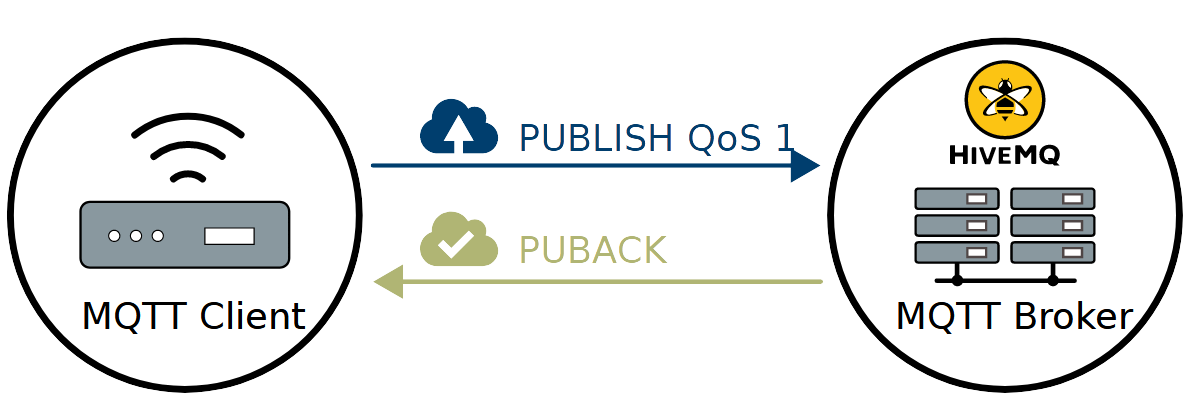 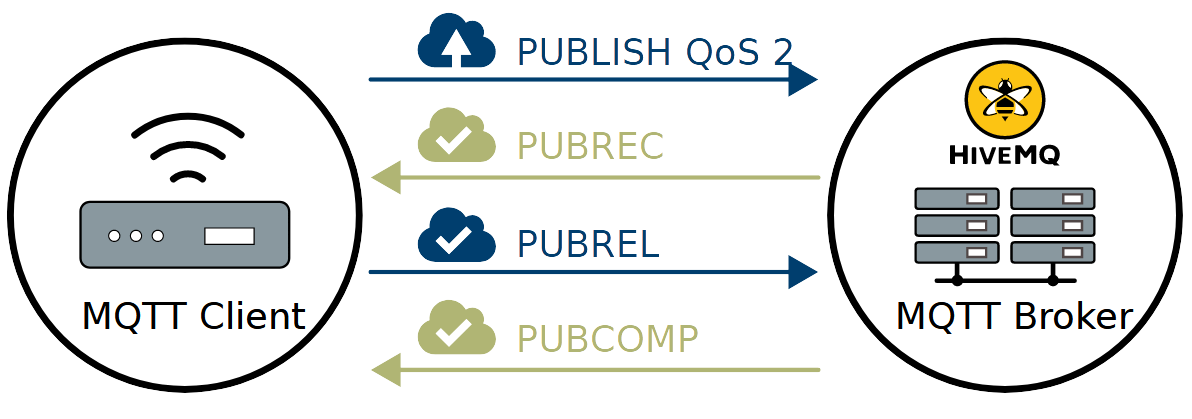 Source : www.hivemq.com
Modèle OSI
Codage d’un message MQTT
Codage d’un message MQTT
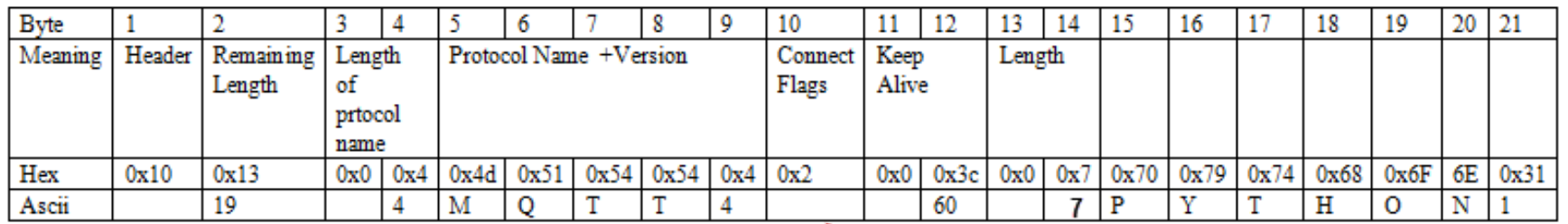 0x10 : CONNECT (une connexion à un broker par exemple
Le message contient 0x13 soit 19 octets0x00 puis 0x04 puis le nom du protocole qui est MQTT puis 0x040x2 indique un nettoyage de session
0x3C durée de validité du message en secondes0x07 est la taille du payload (message)
Connect flag:D7 : nom utilisateurD6 : mot de passeD5 : RETAIND4-D3 QoSD2 : FlafD1 : réinit sessionD0 : réservé
Sources : http://www.steves-internet-guide.com
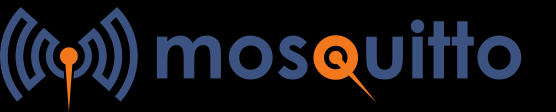 Mosquitto , broker public
Le projet Mosquitto est un ensemble de bibliothèques adaptés sur PC/MAC/LINUX/.Il existe des adaptations sur ARDUINO/STM32.
Mosquitto propose un broker gratuit mais les messages sont publics.
Adresse du broker : test.mosquitto.org 
Page web : https://mosquitto.org/
MQTT.FX
MQTT.FX est une application gratuite permettant de tester MQTT (Windows/MAC/Linux) 
 https://mqttfx.jensd.de/
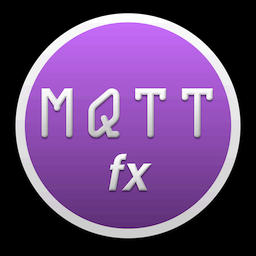 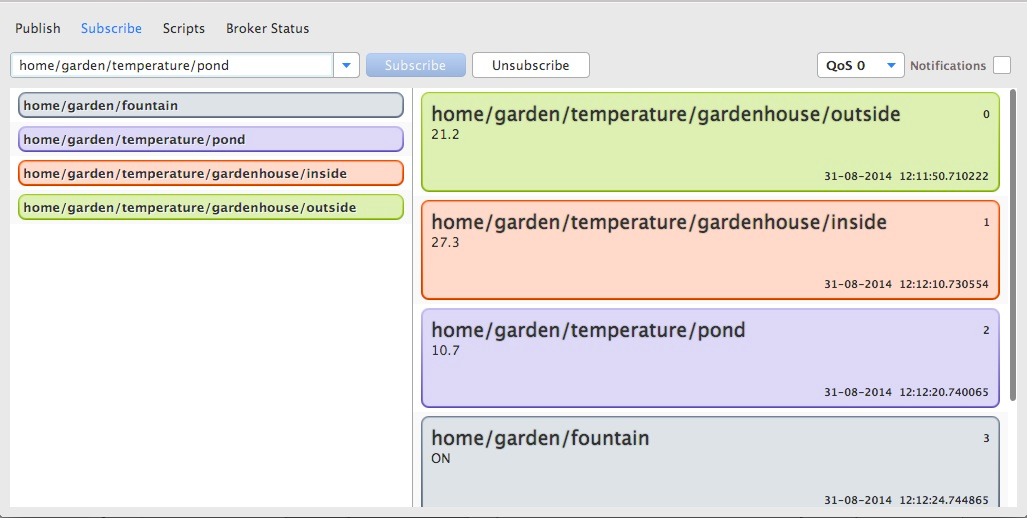